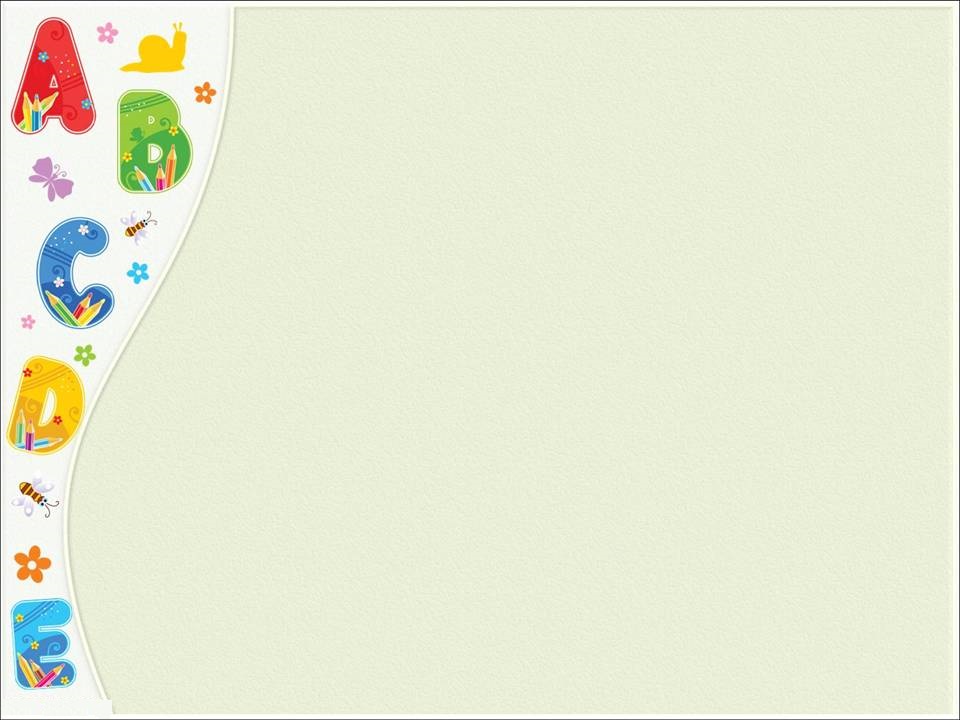 Презентация на тему «Буквосочетании “sh, ch, th, ph”»Spotlight 2
Учитель английского языка:
 Гурбанова Н. И.
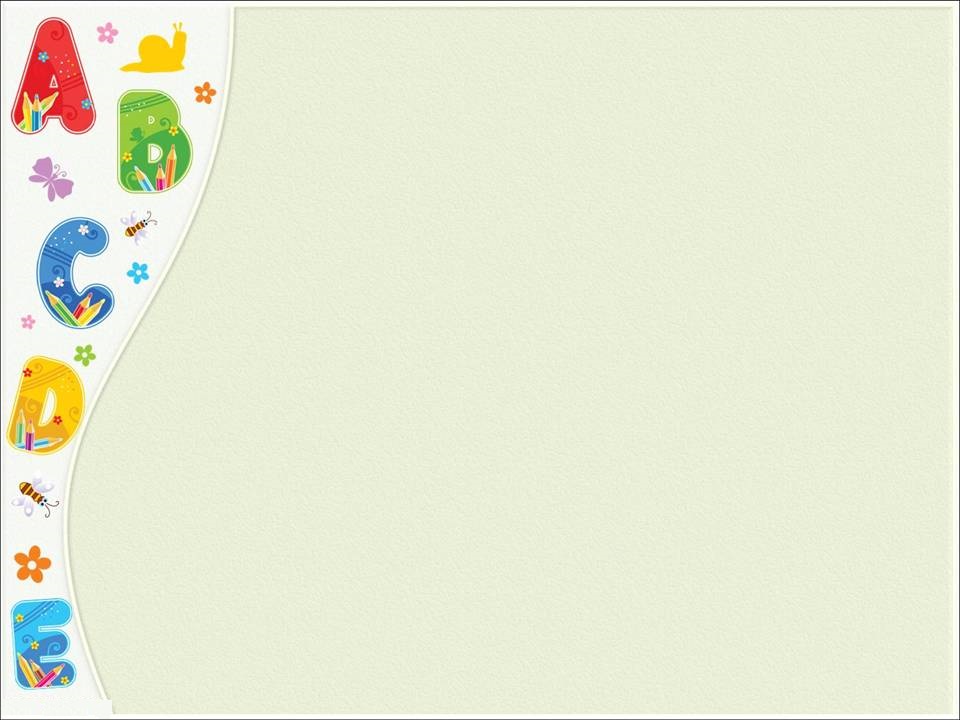 Hello pupils!    How are you today? –
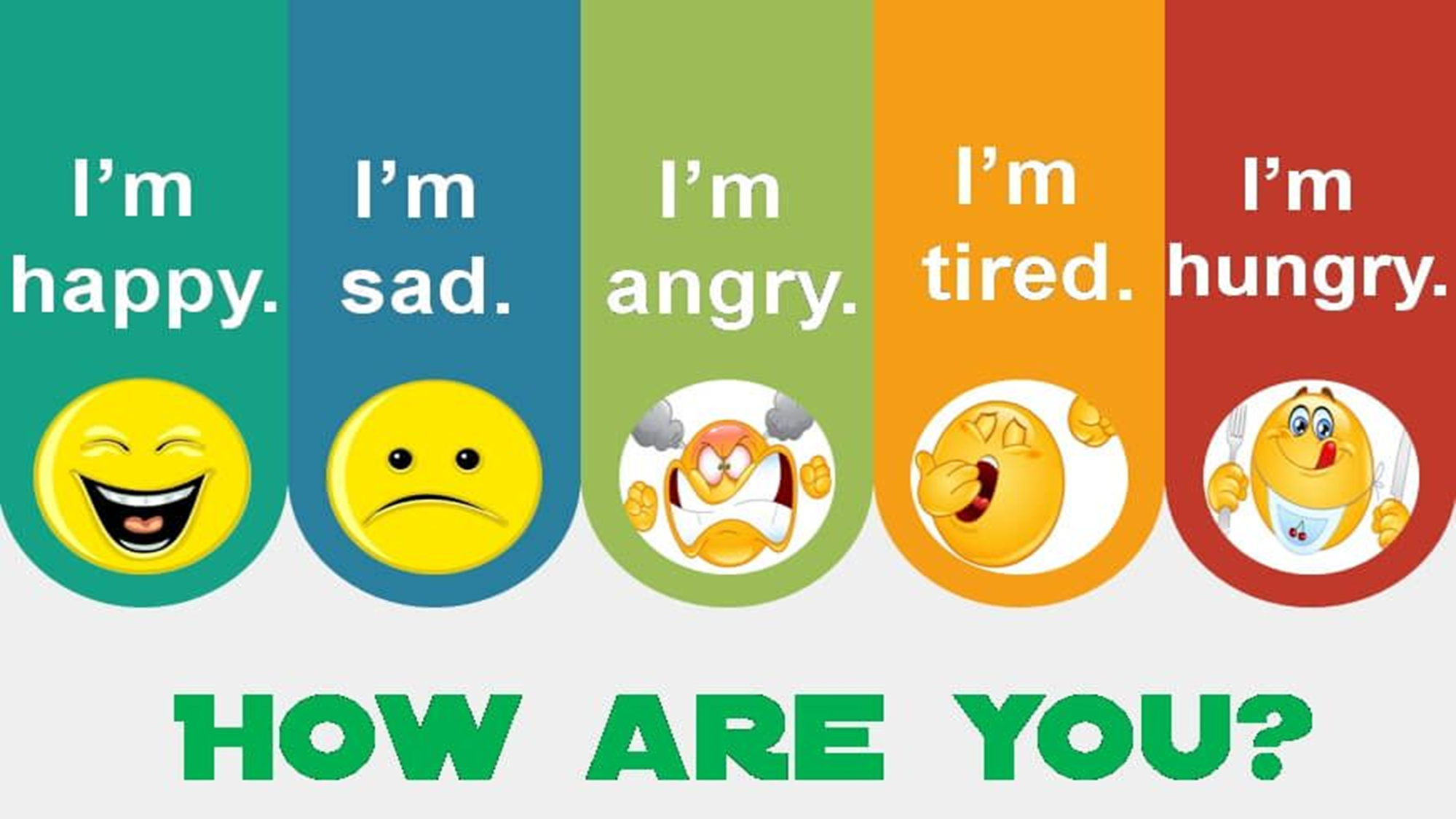 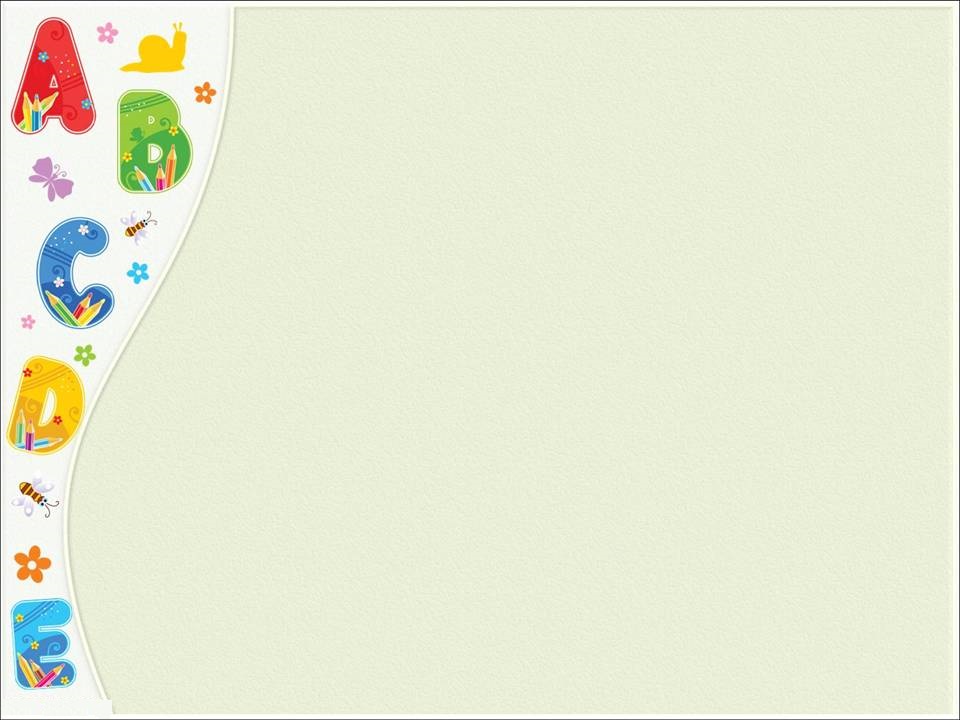 Our topic today is
“Letter blends!”
Наша сегодняшняя тема
 “Буквосочетания!”
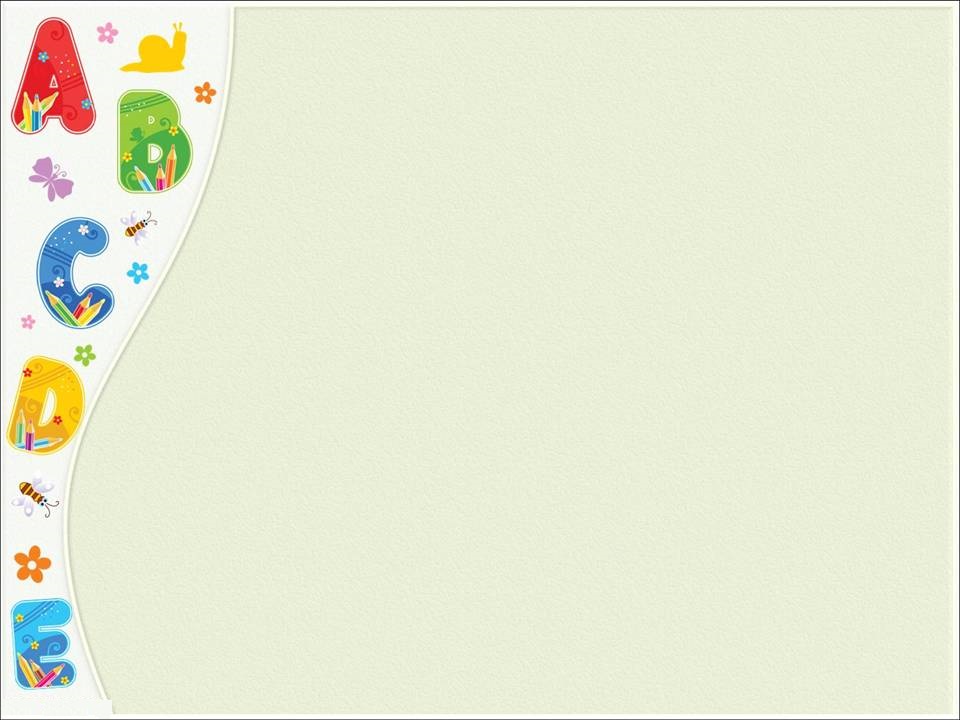 First, let's remember the letter.Repeat with me
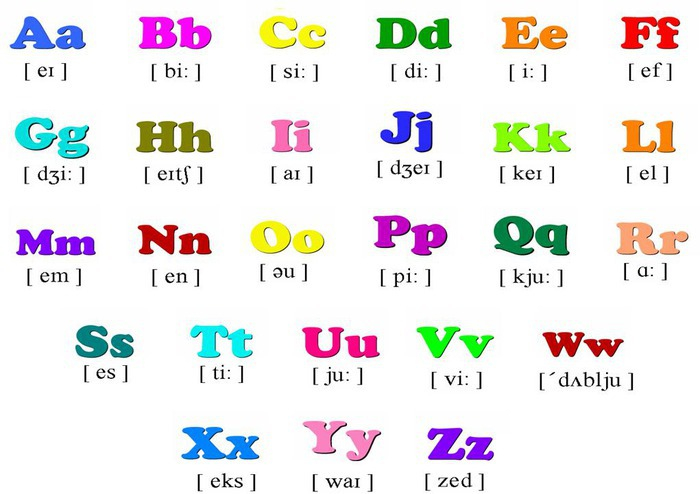 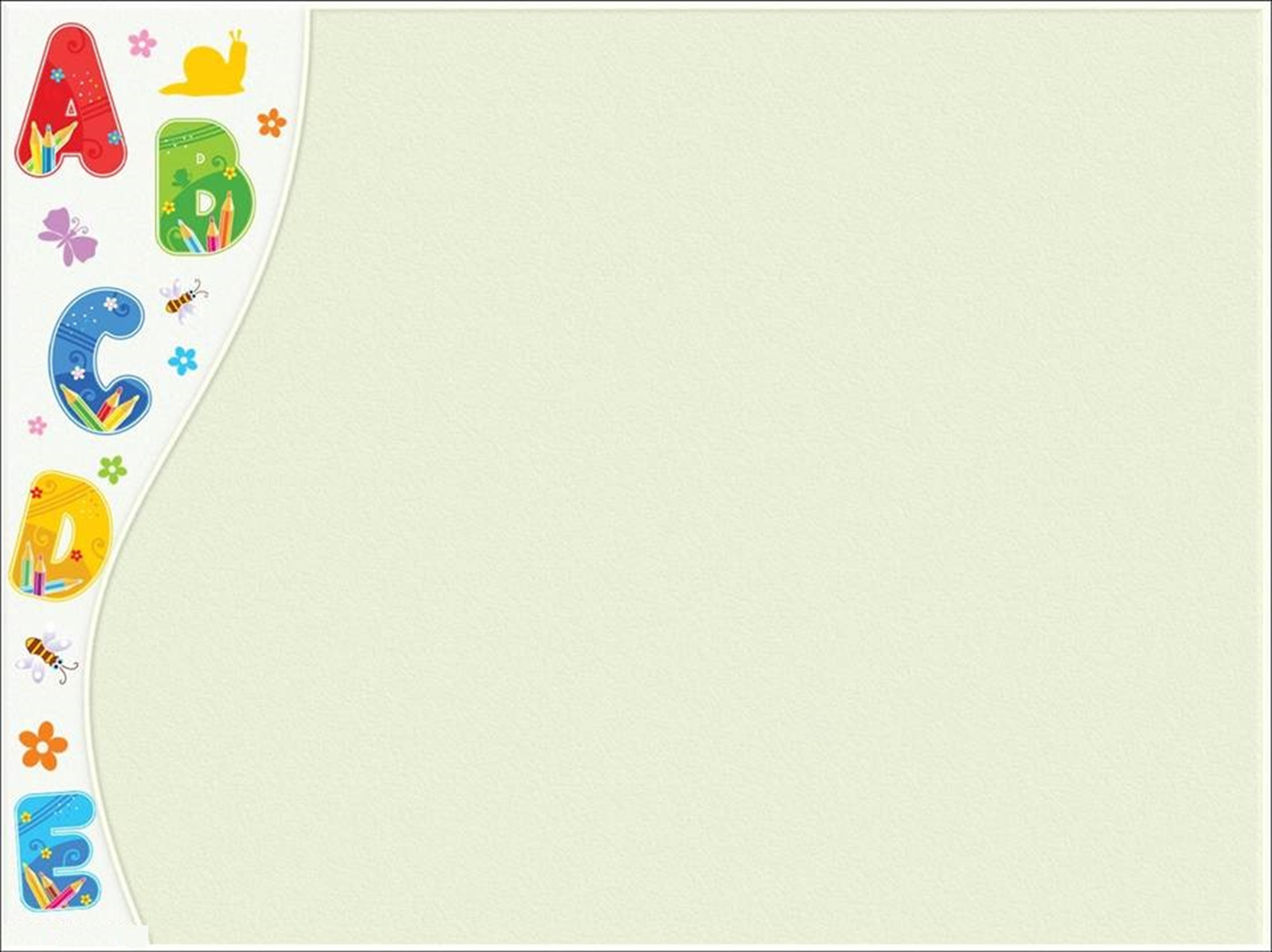 Буквосочетание sh
s [es] – snake 
h [eɪtʃ] – horse

s + h = sh [ʃ] звучит как «ш»

Repeat after me:
sheep, fish, ship
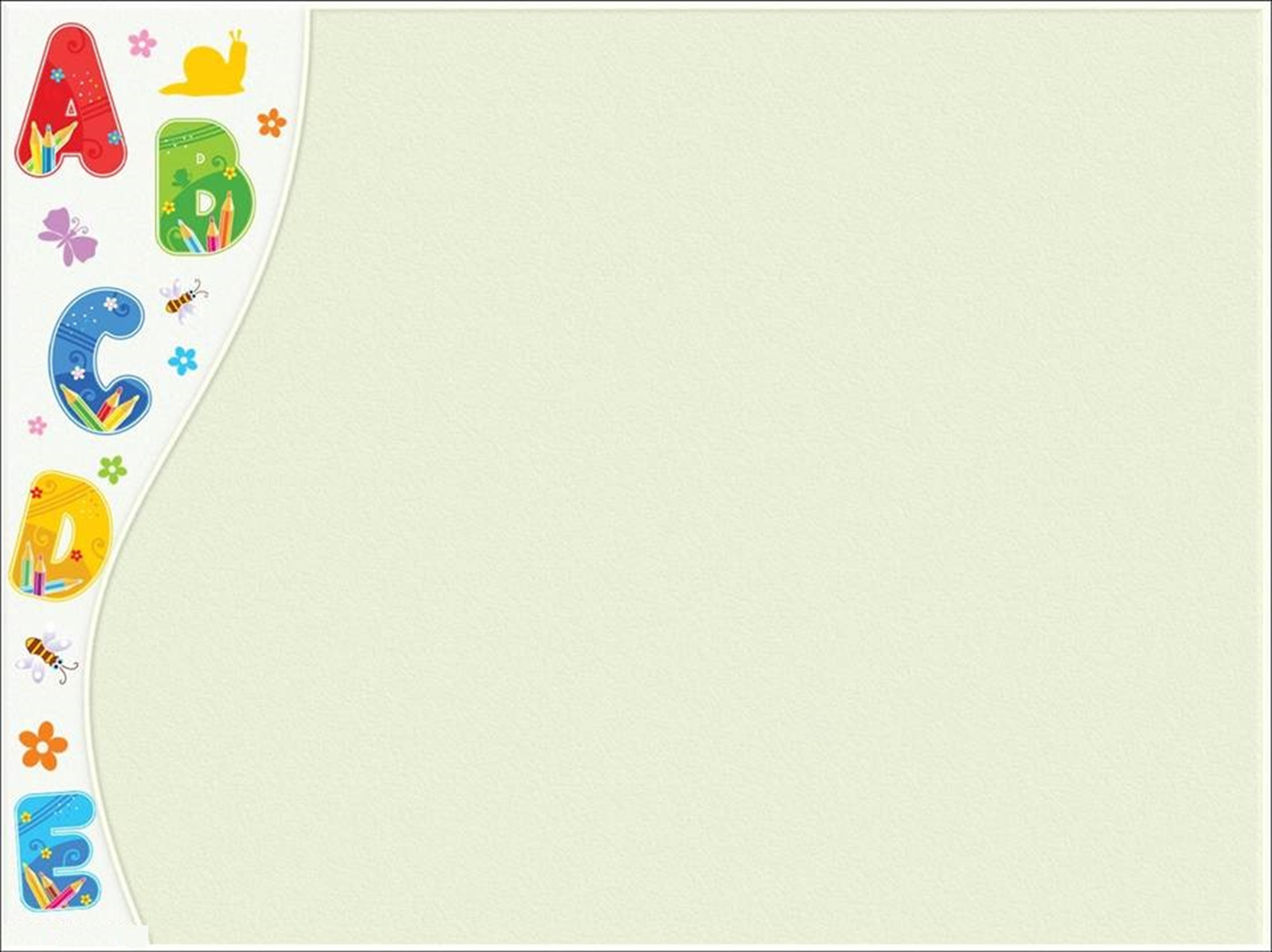 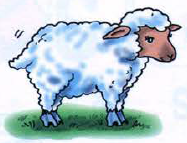 sheep – овца 
fish – рыба 
ship – корабль 

Важно:
Буква «i», как в слове «ship», читается коротко, с язычком за нижними зубками.

А буквы «ee», как в слове «sheep», дают долгий звук «и-и», как при улыбке.
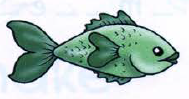 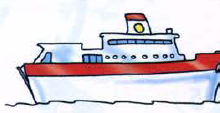 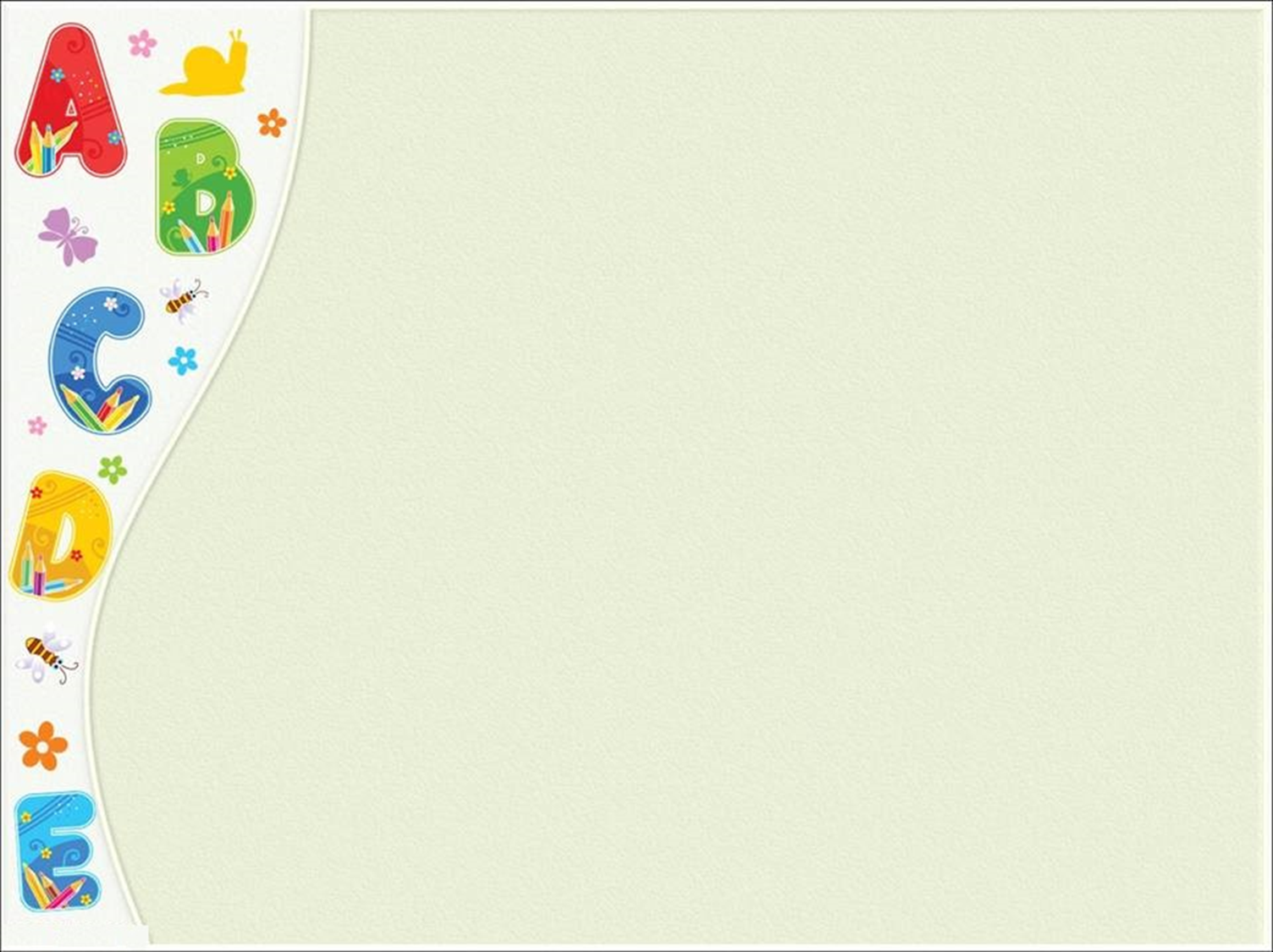 Буквосочетание сh
с [si:] – cat 
h [eɪtʃ] – horse

c + h = ch [tʃ] звучит как «ч»

Repeat after me:
chick, cheese
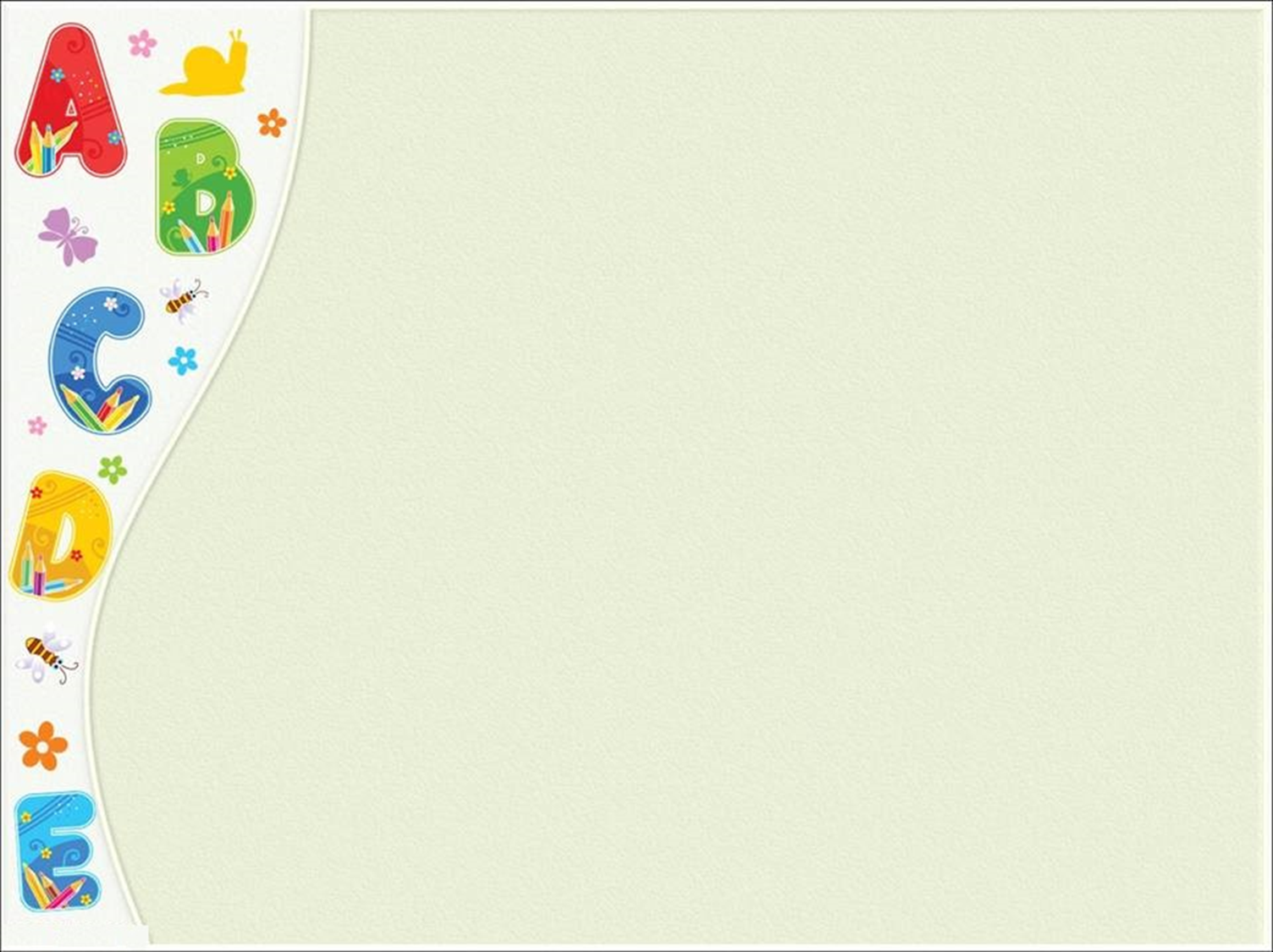 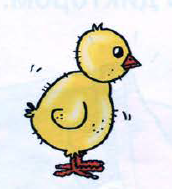 сhick – цыпленок 

cheese – сыр
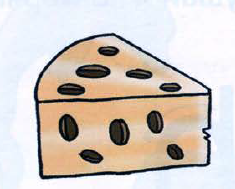 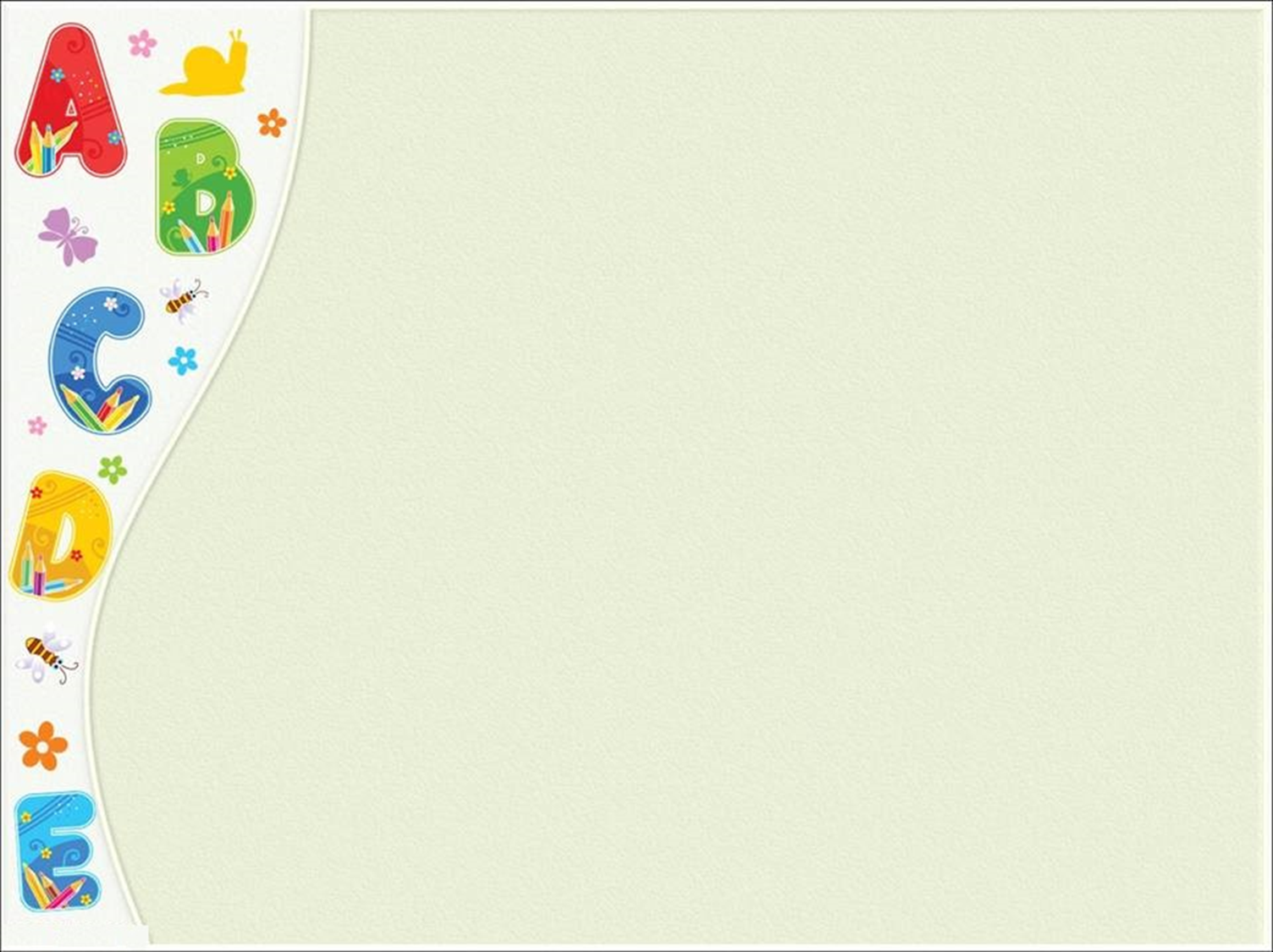 Домашнее задание:
Выучить правила буквосочетании 
“sh” и “ch”.
Учебник “Spotlight – 2”: Стр. 12 Упр. 2
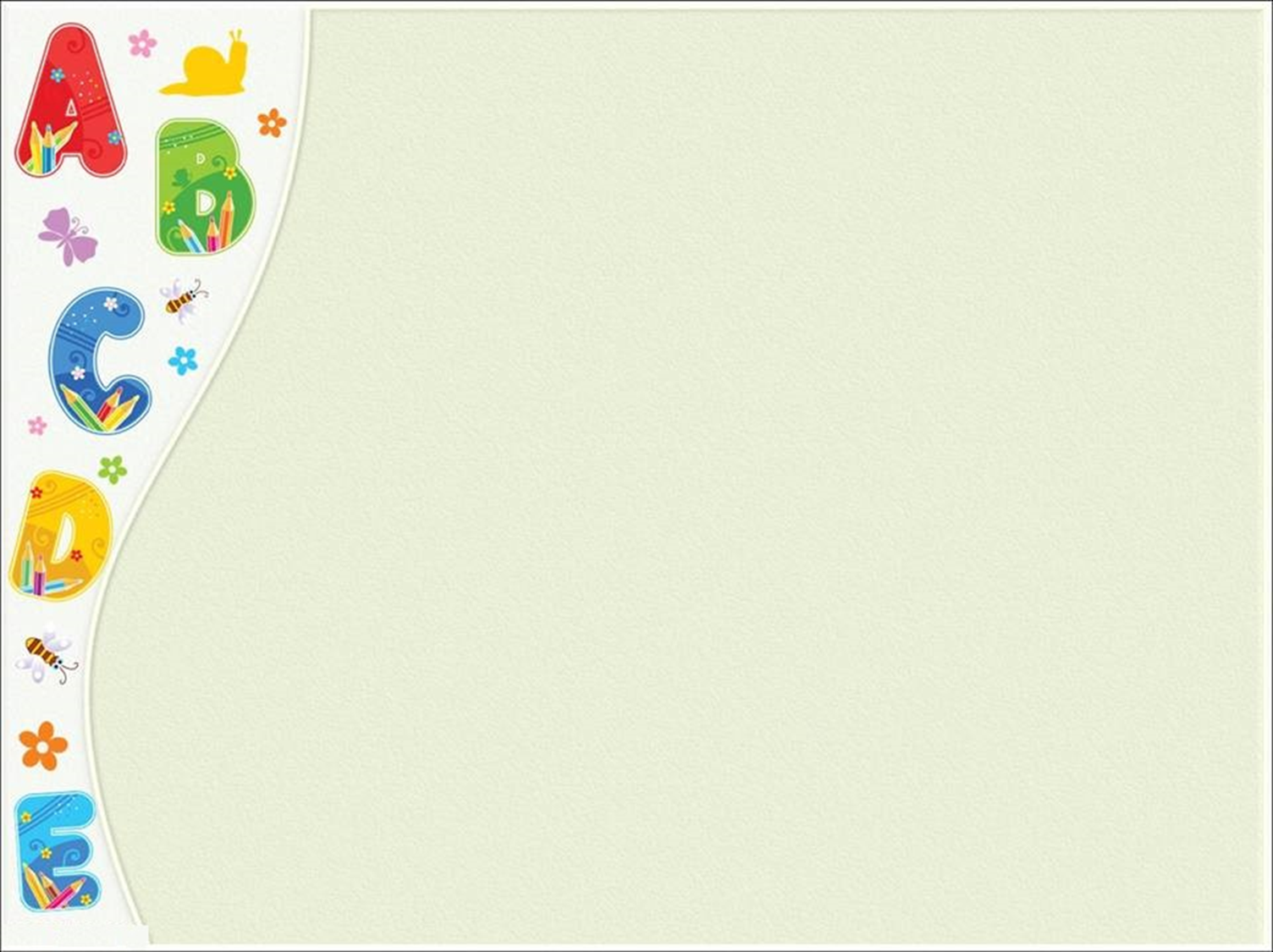 Letter blends, part 2.
Hello pupils! – How are you today? –
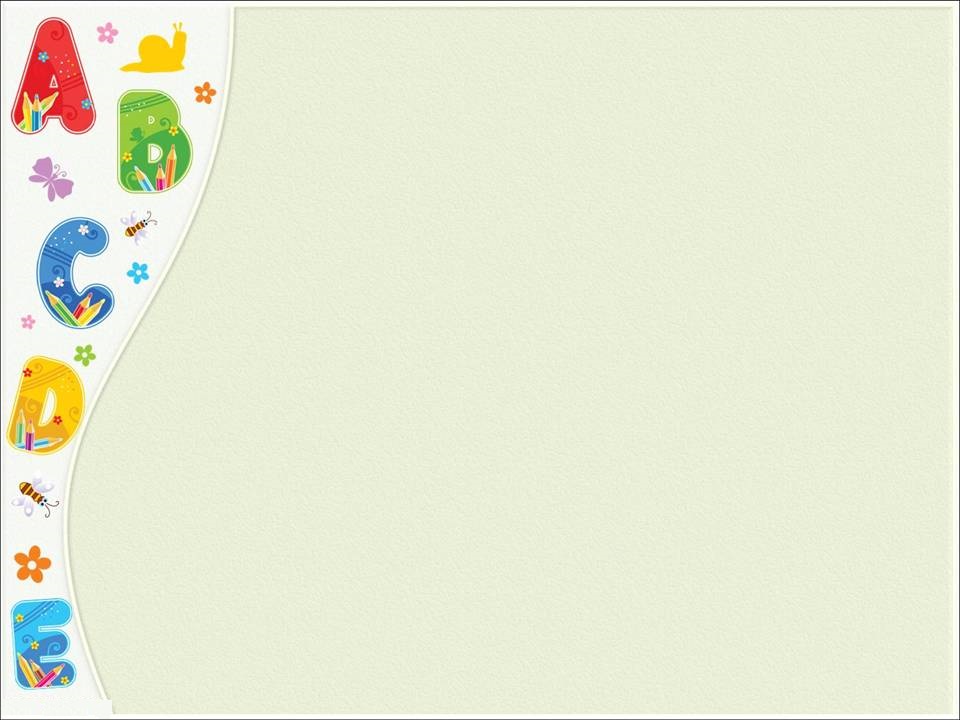 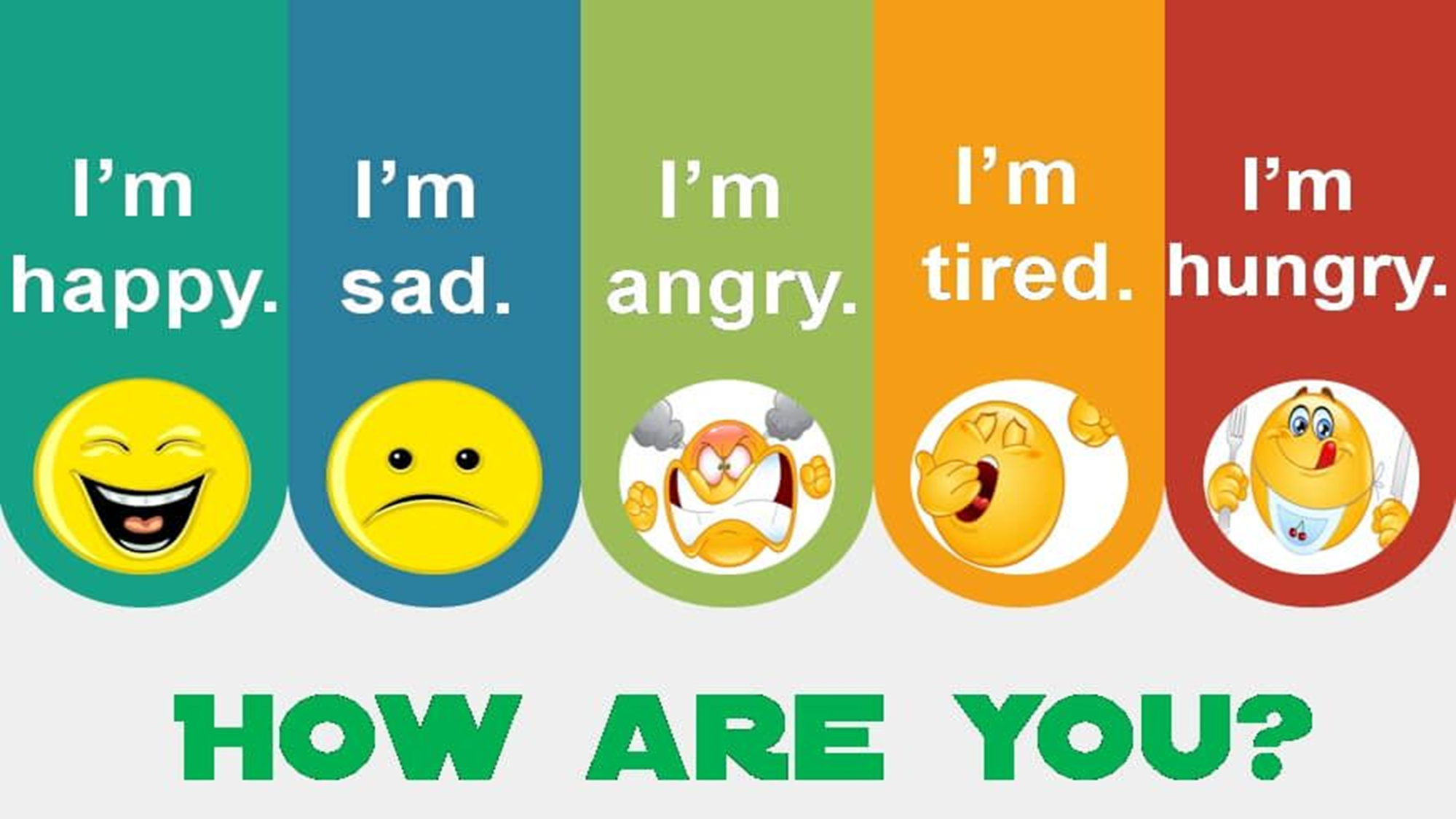 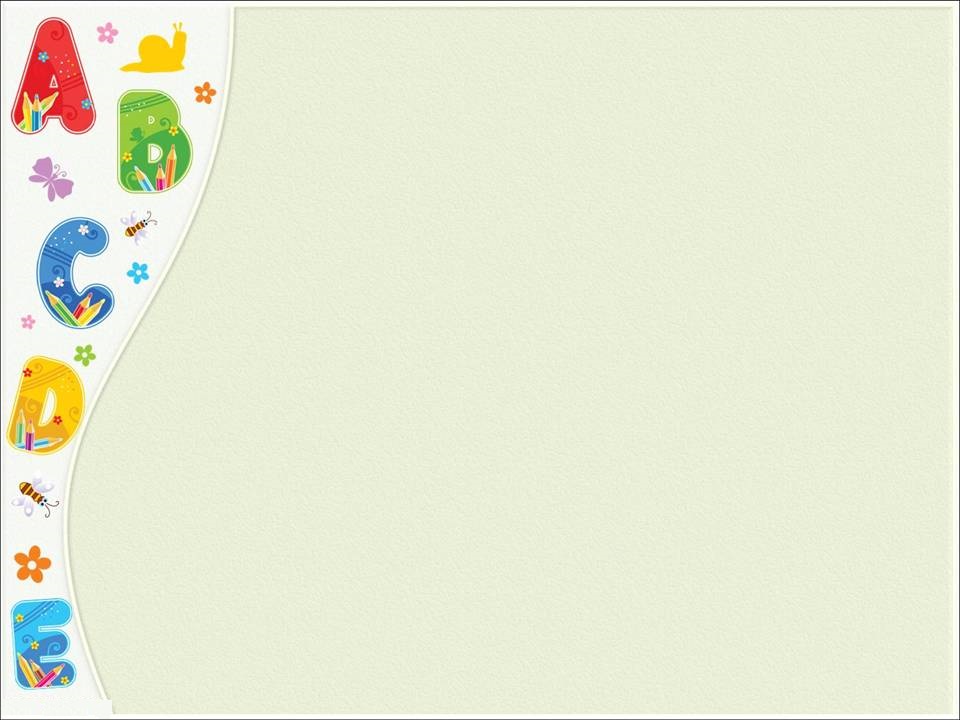 First, let's remember the letter.Repeat with me
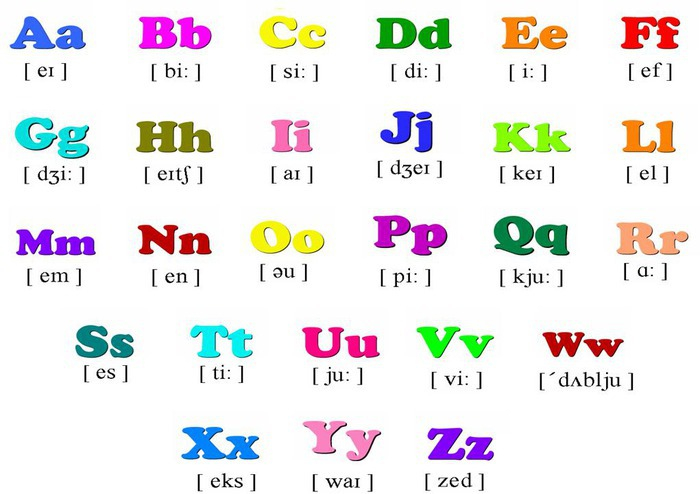 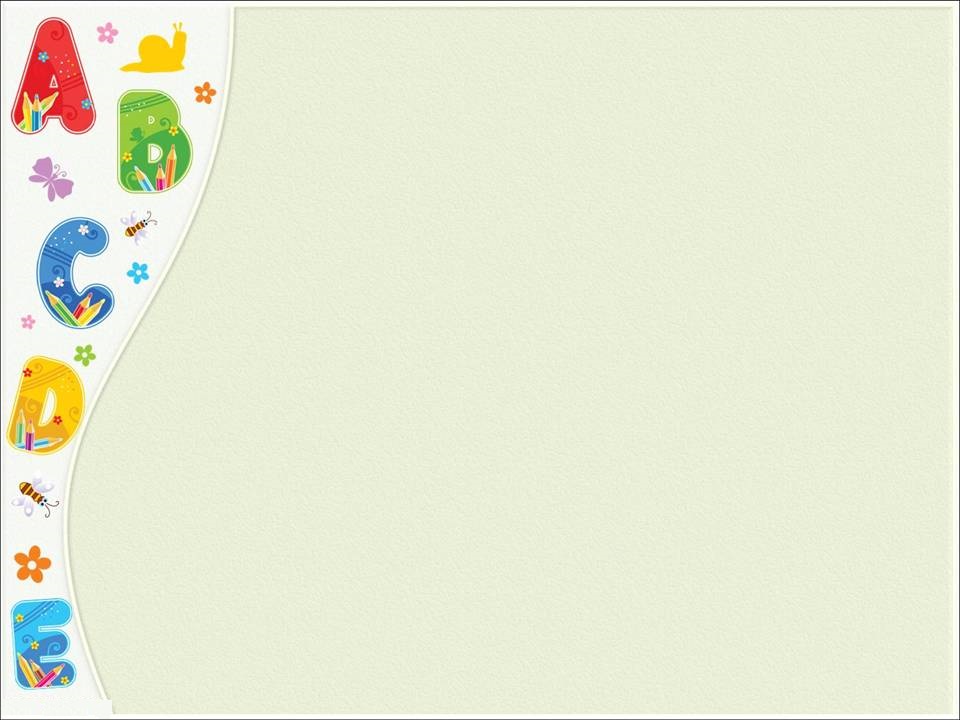 Our topic today is               “Letter blends”!
Наша сегодняшняя тема
 “Буквосочетания!”
First, let's repeat the letter blends 
“sh” and “ch"
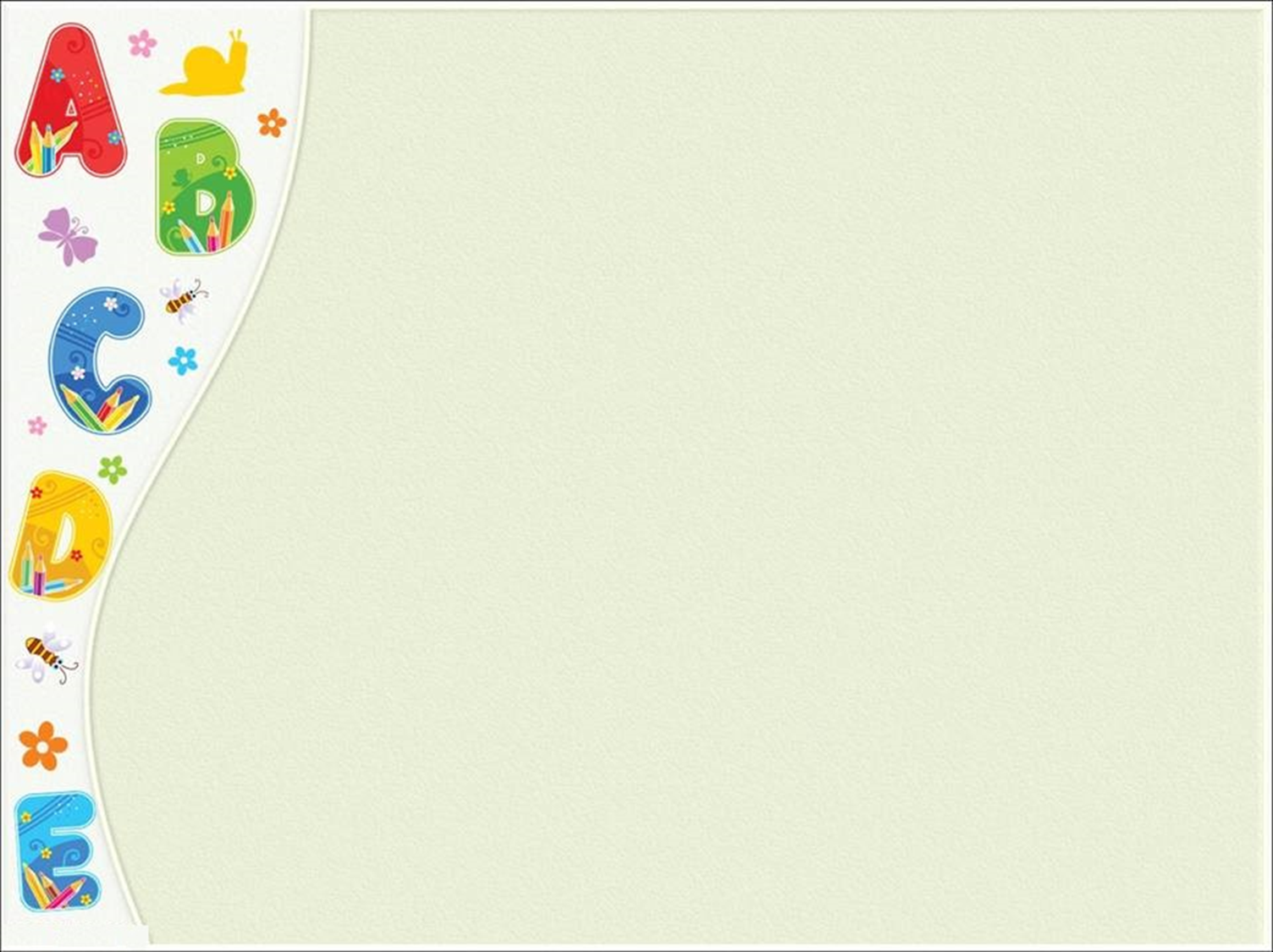 sheep
cheese
ch
fish
sh
ship
chick
Chicken
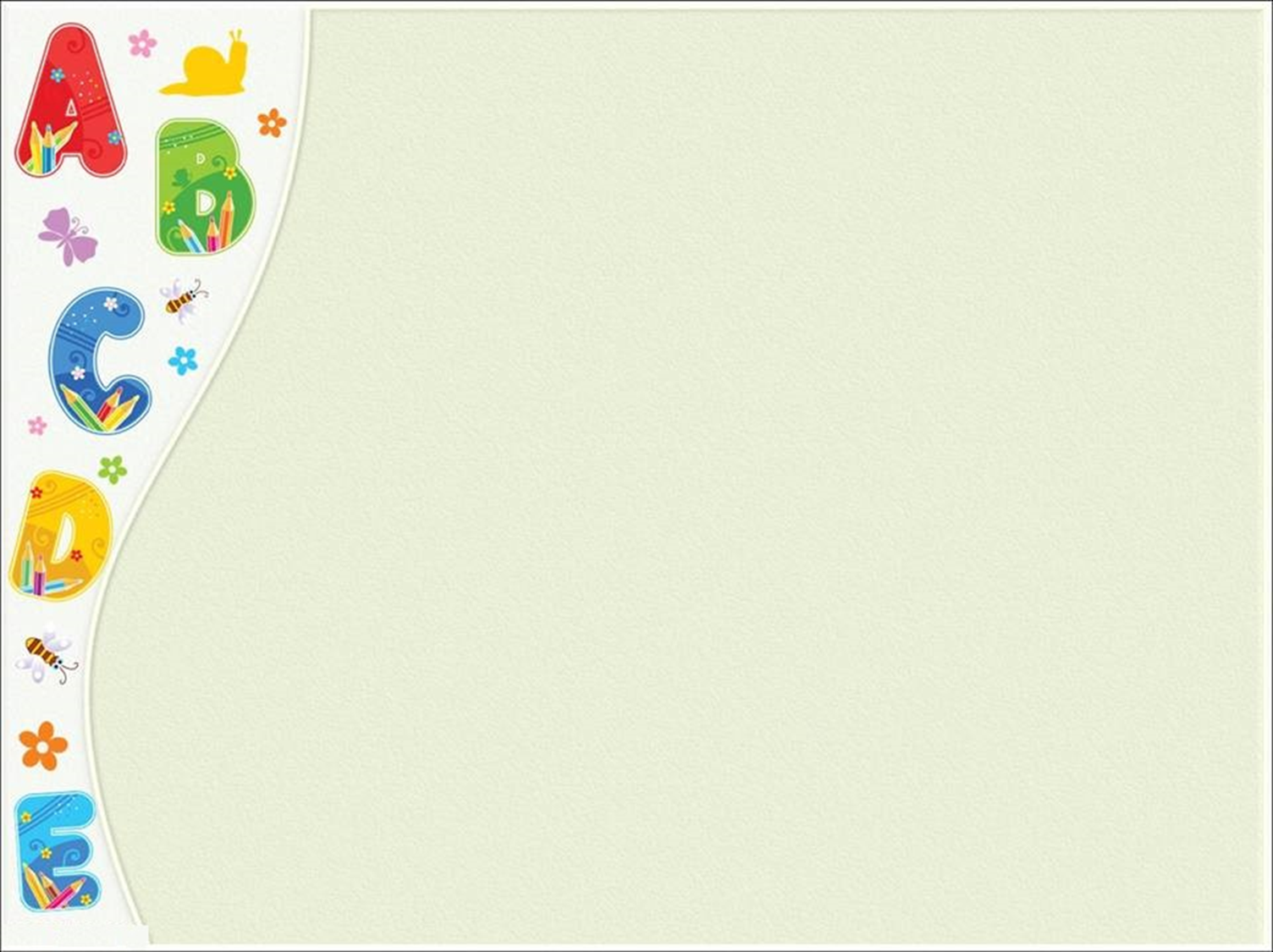 Буквосочетание “th”
t [ti:] – tree
h [eɪtʃ] – horse

t + h = th [ð] либо [θ] звучит как «з»

Repeat after me:
the, then, thumb,
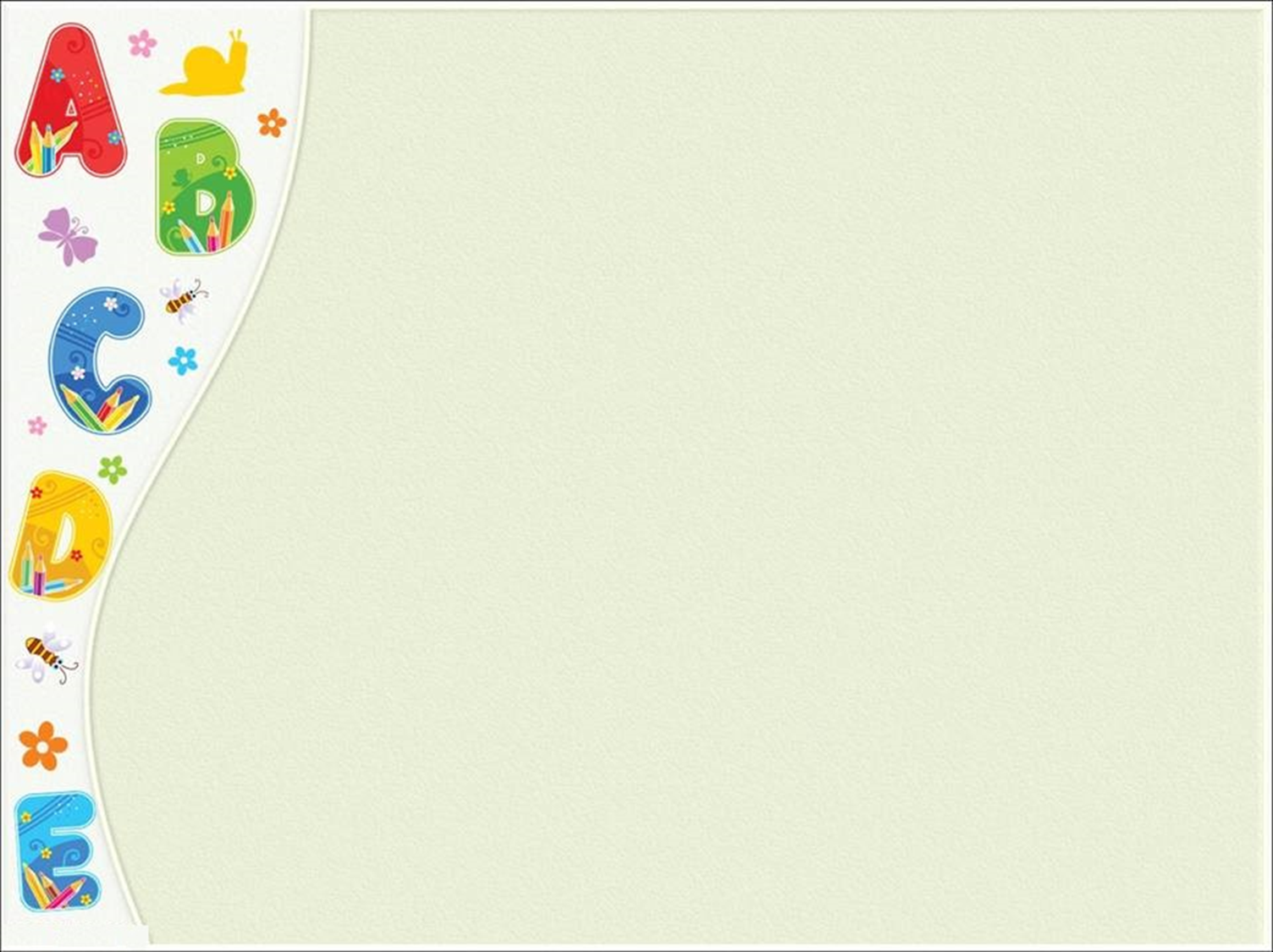 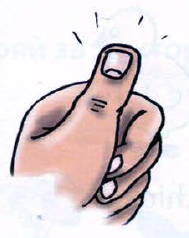 thumb – большой палец

thimble – наперсток



Важно:
Буквосочетание «th» произносится по-разному: 
глухой (без голоса) как в слове «then» —[Ө] 
и звонкий (с голосом) «the» — [ð]
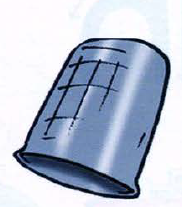 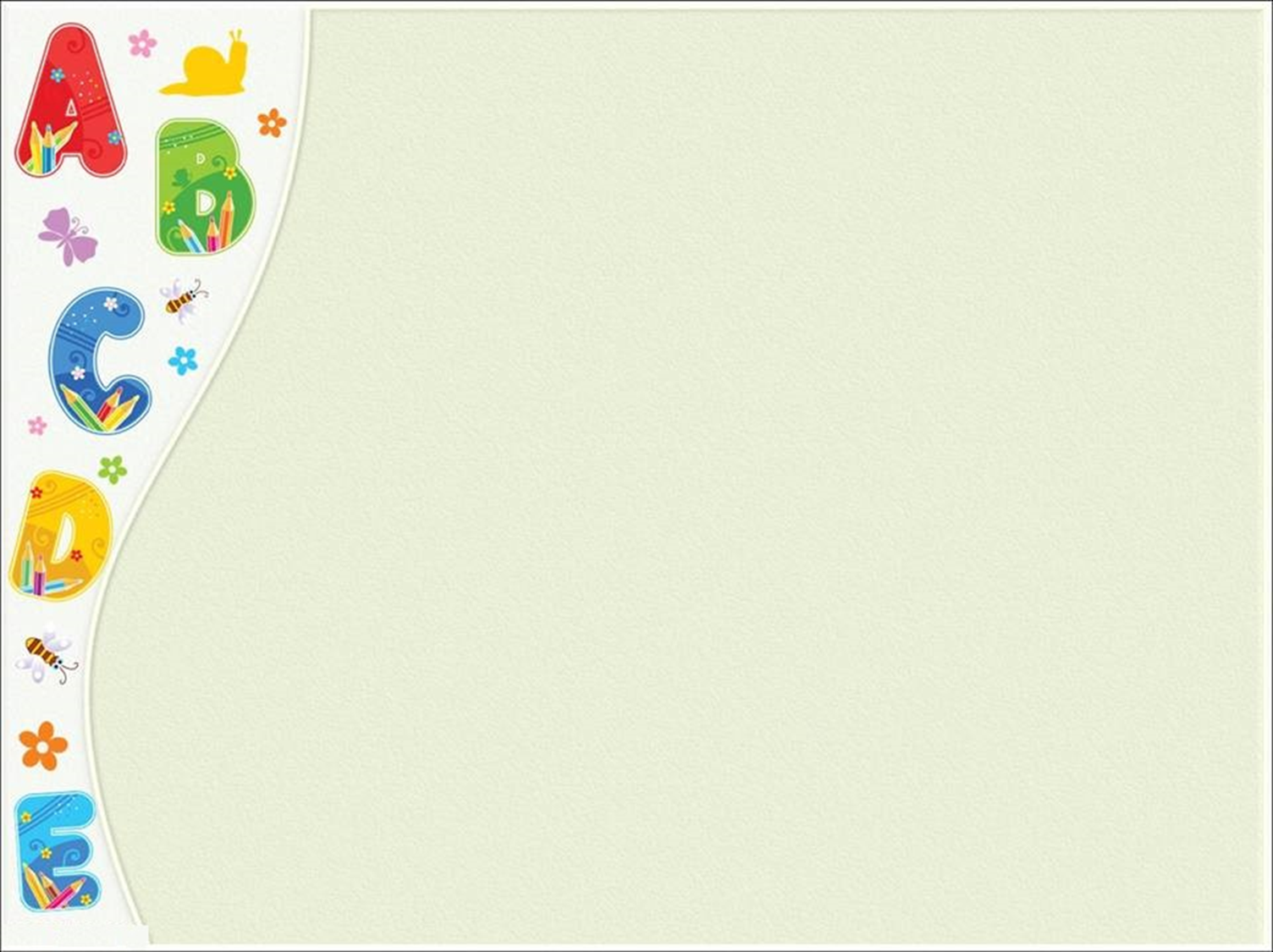 Буквосочетание “ph”
p [pi:] – pin
h [eɪtʃ] – horse

p + h = ph [f] звучит как «ф»

Repeat after me:
photo, dolphin, elephant
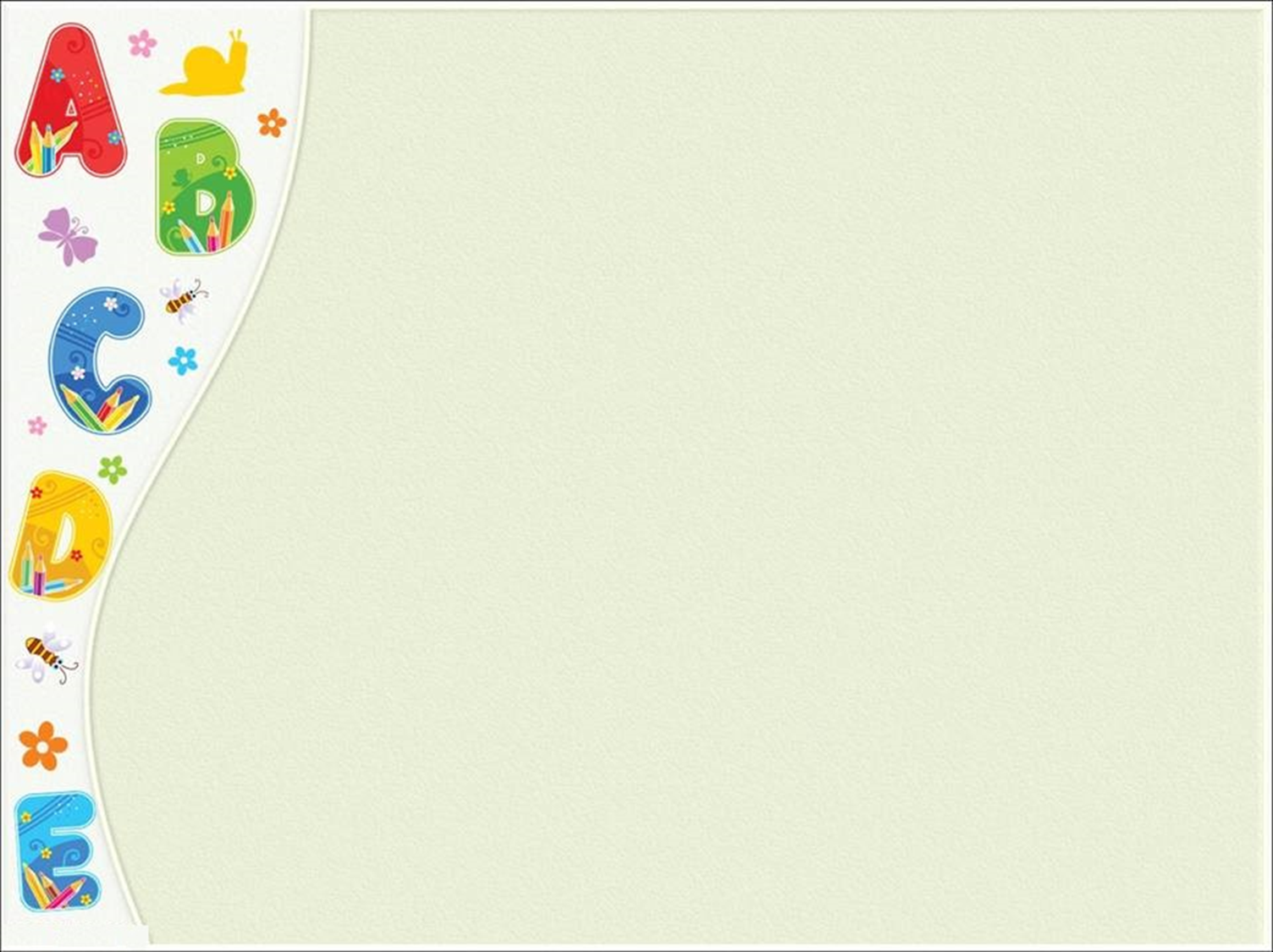 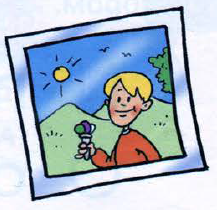 photo – фотография
dolphin – дельфин
elephant – слон



Важно:
В английском языке существуют два способа передачи звука [f]: с помощью буквы f «fish» и с помощью буквосочетания ph «photo». 
Правила не существует. И слова нужно запоминать!
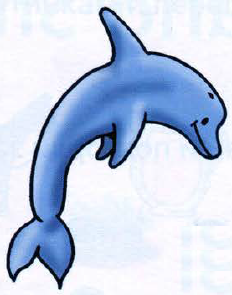 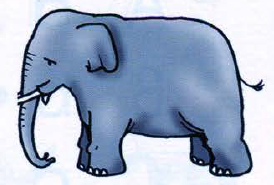 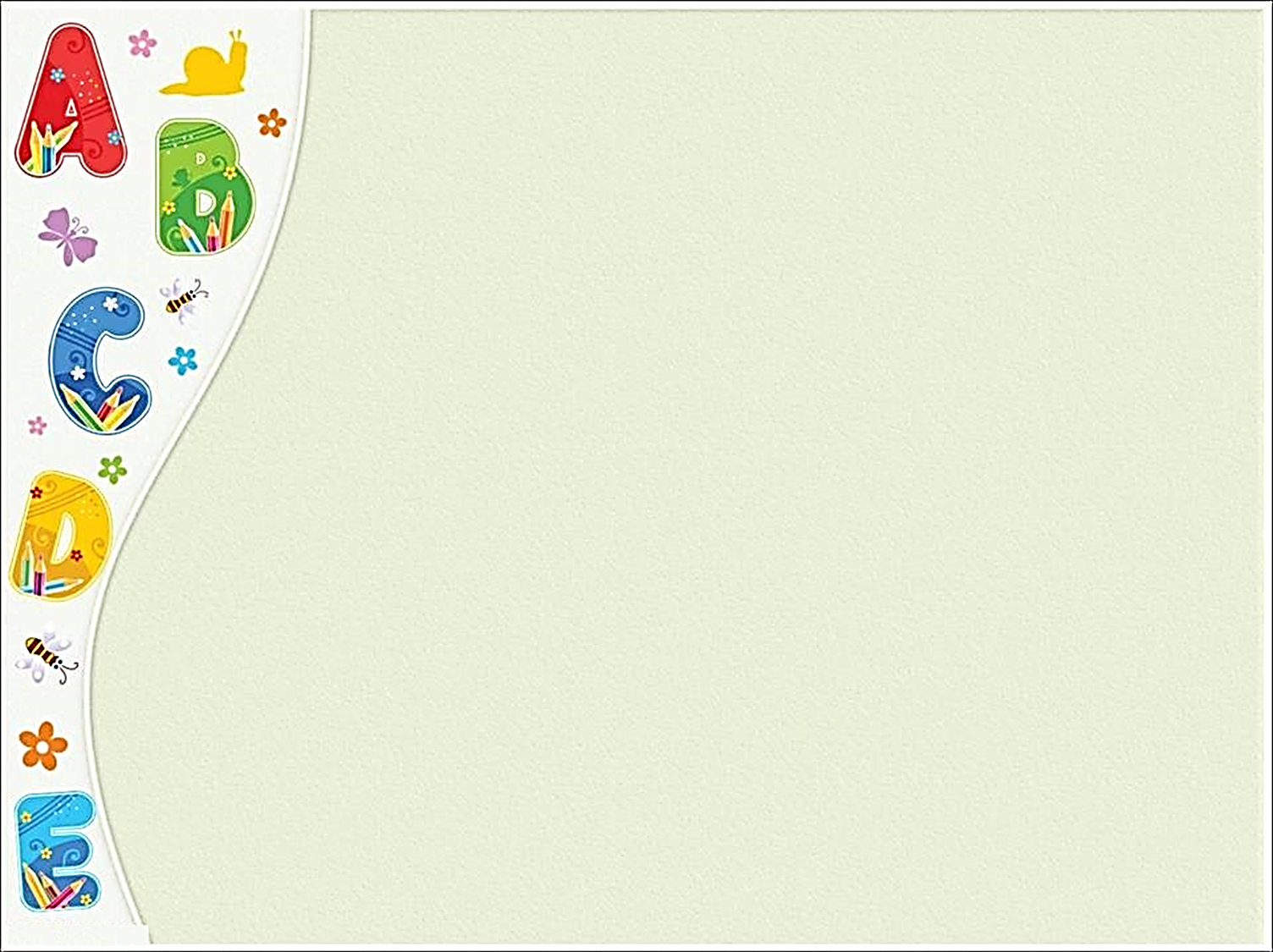 Home taskДомашнее задание
Выучить правила 
буквосочетании “th” и “ph”.
Рабочая тетрадь: 
Стр. 7 № 1, 2
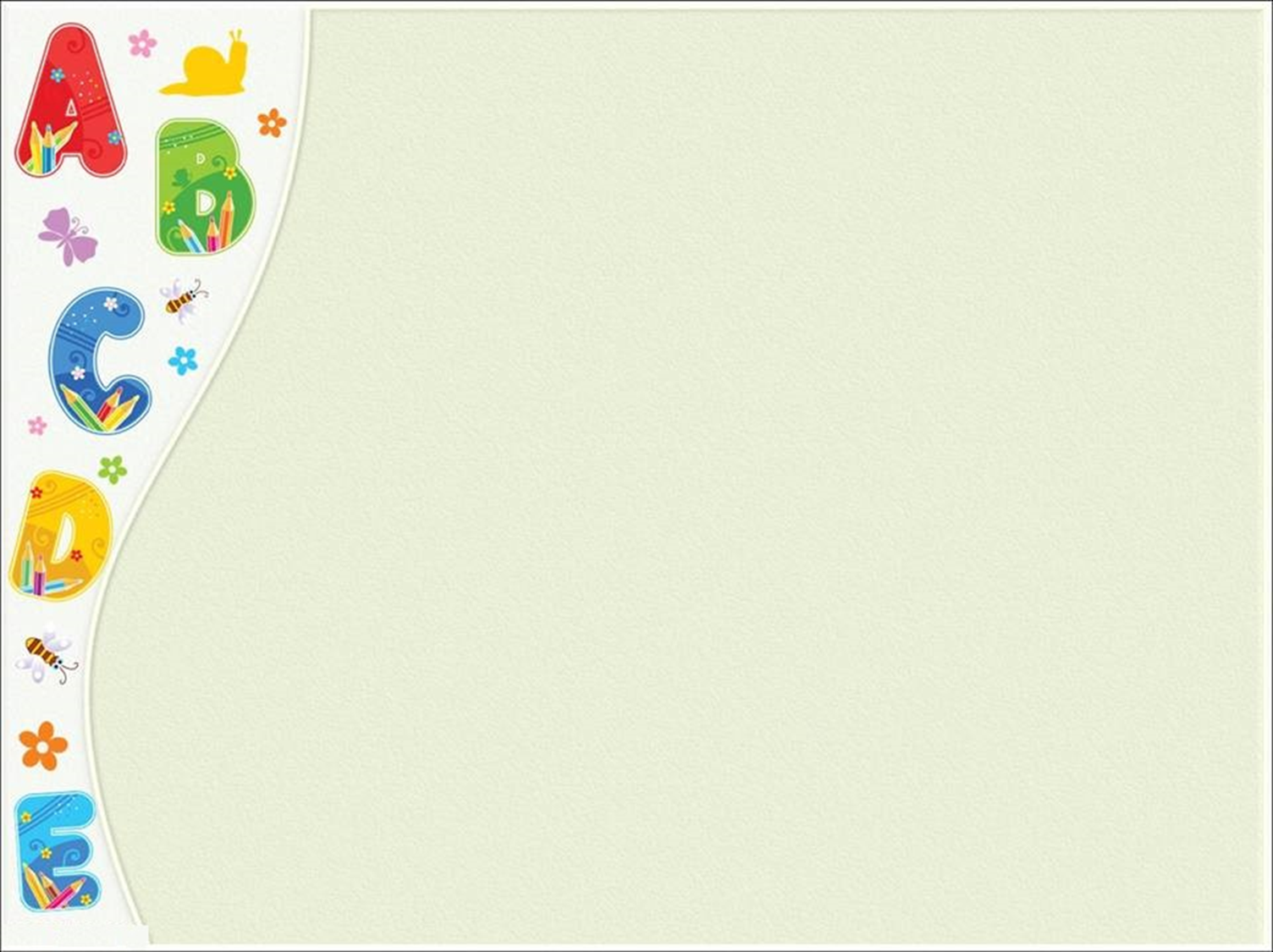 Thank you!
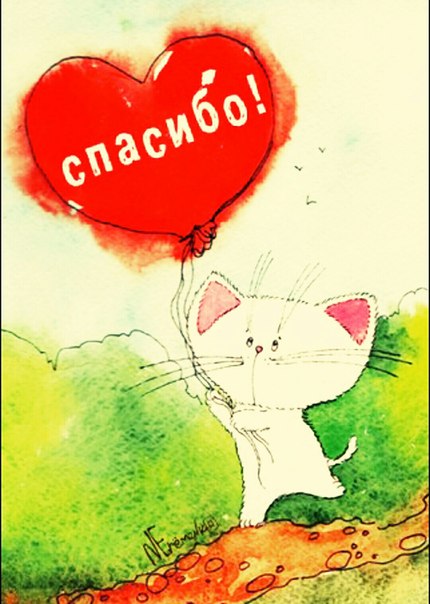